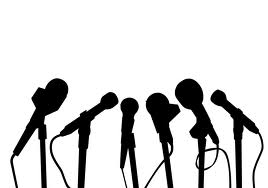 Media and your organisation
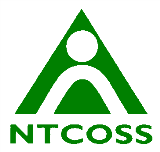 The Media interview
Always ask the journalist or reporter

•	What’s the angle?
•	What’s your story about?
•	What sorts of questions do you want to ask?
•	Who else are you speaking to or interviewing for this story?
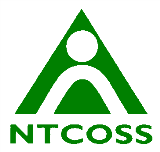 The Media interview
Positioning

How will this interview position my organisation in this space and more generally in public debate and perception? What will we get out of it?
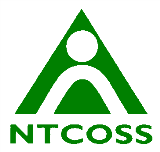 The Media interview
•	Raise awareness of our work in this space – the good work that we’re doing
•	Opportunity to criticise the government – over a failure or inadequacy
•	To highlight problem area and inadequacy needing attention
•	Raise public awareness of an issue – change perception - mobilise action
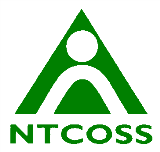 The Media interview
Risks
•	Perpetuate negative perception of the issue or cause
•	Ongoing funding
•	Harm ongoing relations – with decision makers; others in the field; or in the community
•	Harm perception and/or standing of yourself and your organisation
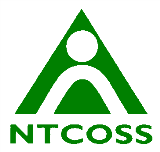 The Media interview
What the media wants
Generally speaking journalists and media outlets are looking for:
•	Critical’ reaction (REAX)
•	Fresh angle to a story or issue
•	Expose - breaking news story
•	Real life stories that bring attention to an issue or policy/program success or failure
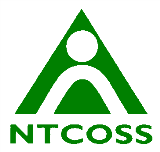 The Media interview
Key Messages
Think about and jot down the key points you want to make –this will vary depending on the length of the interview and whether it’s for press, radio, or television.
•	Aim for between 1 and 3 key points 
•	How will I make these points – how can I best express what I want to say?
•	How will it come across? 
•	And is that good / constructive for what I want to achieve with this interview?
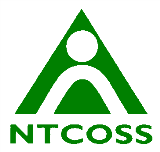 The Media interview
Personalising the experience
Revealing some personal attachment to the issue/story or a concrete example is POWERFUL. 
It builds rapport with interviewer and audience; 
makes you more credible; and 
makes the issue real for people – even if they don’t agree with you.
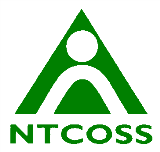 The Media interview
Anticipate difficult or unexpected questions

Always be aware of what the Government’s stated response is or anticipate what it’ likely to be

Know what other stakeholders in the space are saying
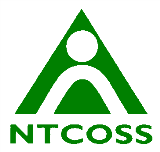 The Press Interview
Be clear about whether the interview is on the record or as background for a story that a journalist is working on.

On the record means everything you say can be published

Be clear on what is on the record and what is not
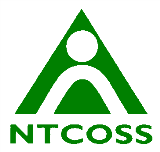 The Radio Interview
News grabs
•	An interview for radio news stories are generally short (5 – 10 minutes) and pre-recorded.

•	Grabs are usually between 15-24 seconds long – that’s one short paragraph or statement.

•	Come up with your strongest statement that captures exactly what you want to say on the issue – and say it clearly and strongly during the cause of the interview
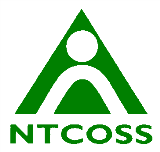 The Radio Interview
Remember to personalise / humanise the experience 

•	Giving a concrete example either from your own direct experience or someone else’s is a strong way to connect the interviewer, listener and audience with the issue – it is powerful.
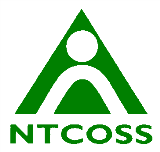 The Radio Interview
Presentation Tips
Voice, tone and delivery of your message
•	Remember to take deep breaths leading up to the interview – find your centre – breath from your centre/gut not chest – takes a few minutes – this will relax you.
•	Be warm, friendly, courteous, and respectful
•	Authoritative – know your stuff and be an expert in what you are talking about
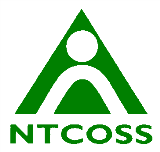 The Radio Interview
Bridging creates a transition so that you can move from one subject to the message you want to communicate.

Some ways to bridges:
“Let’s put your question into perspective …

“The real issue here is…. 

"It's important to remember that..." 

“I can’t tell you that, but what I can tell you is …

Avoid using any of these more than once!
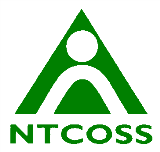 Television / Video Interviews
Voice, Tone and Speed

Be conscious of your speed – be measured in your delivery and pick out main points you want to make each time you’re going to talk– you won’t be able to say everything you want in answering a question. 

Be succinct in your responses – get to the point – get our key messages out on the topics.

Communicate confidence – an authority in this area.

Keep It Short and Simple
Enjoy the experience - have fun!
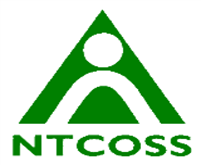